MÔN: TỰ NHIÊN VÀ XÃ HỘI
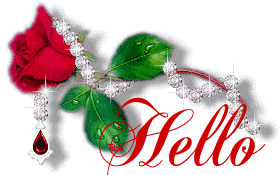 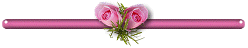 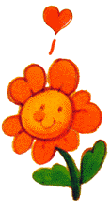 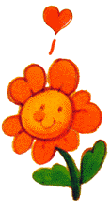 Bạn được một bông hoa điểm thưởng
Bạn được một bông hoa điểm thưởng
Khởi động
Hãy đọc
một số thông tin sưu tầm được
về các vụ cháy!
Vụ cháy Trung tâm Thương mại Quốc tế 
Thành phố Hồ Chí Minh ngày 29 – 10 - 2002
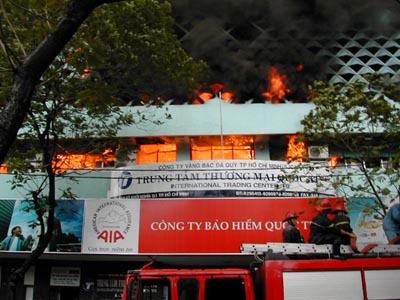 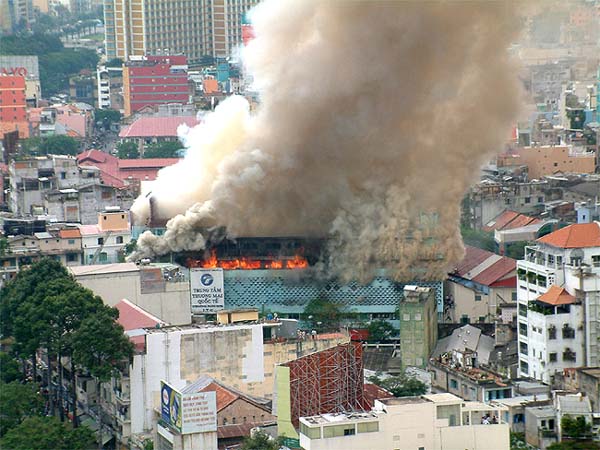 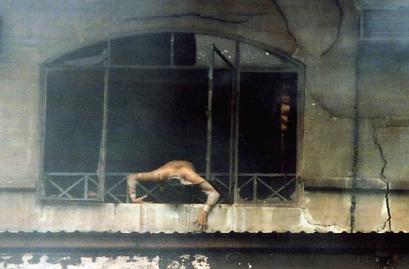 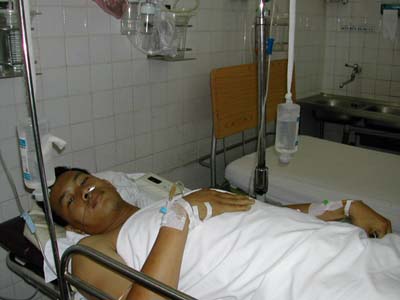 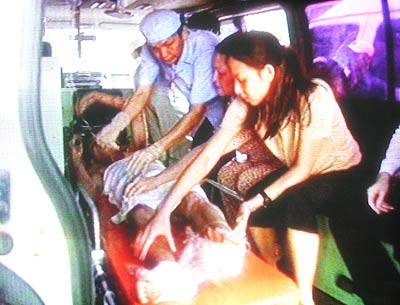 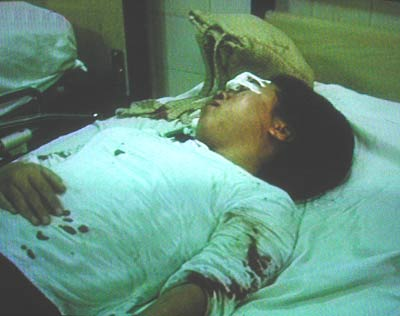 Vụ hoả hoạn làm chết 60 người, làm 70 người khác bị thương. Thiệt hại tài sản hơn 32 tỉ đồng.
Vụ cháy chợ Lớn Quy Nhơn ngày 16 – 12 - 2006
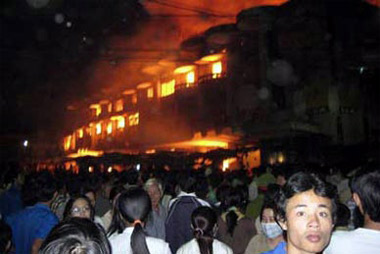 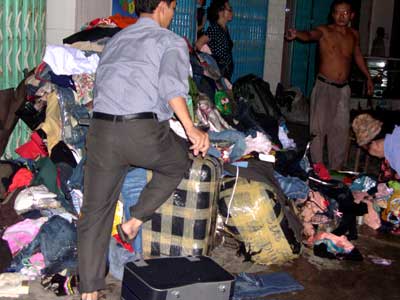 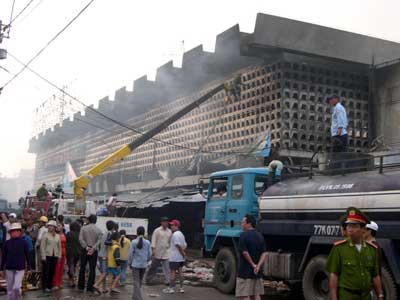 Tổng thiệt hại của vụ cháy này trên 120 tỷ đồng (thiệt hại về hàng hoá)
Vụ cháy lớn tại toà nhà trung tâm Thành phố london
Vụ nổ đường ống gas gây cháy tại Matxcơva ngày 10/5/2009
Vụ cháy rừng HyLạp ngày 29/8/2009
Làm chết 63 người . Gây ô nhiễm môi trường
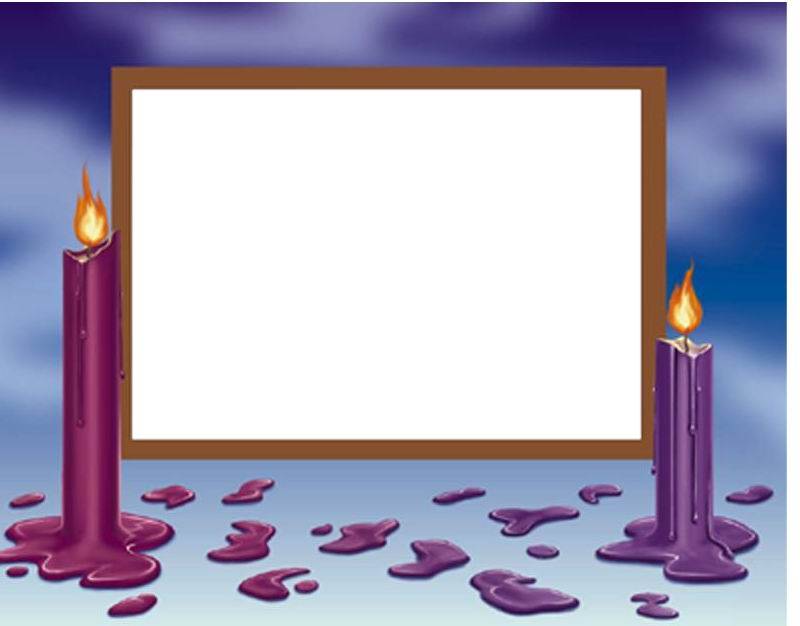 - Thiệt hại do cháy gây ra: Cháy làm chết và làm bị thương nhiều người. Cháy còn làm mất mát tài sản và gây ô nhiễm môi trường.
Tự nhiên và xã hội:
Phòng cháy khi ở nhà
Quan sát- Thảo luận
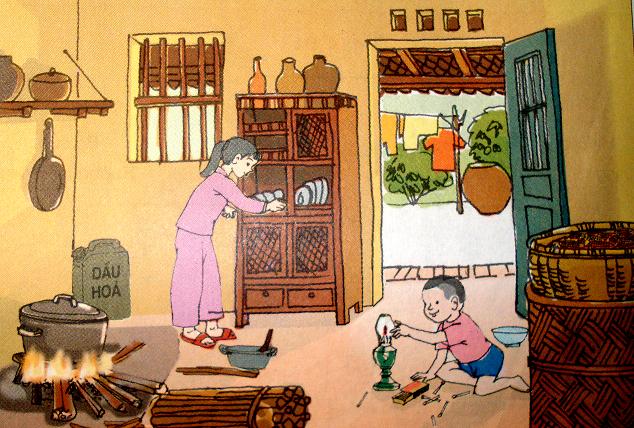 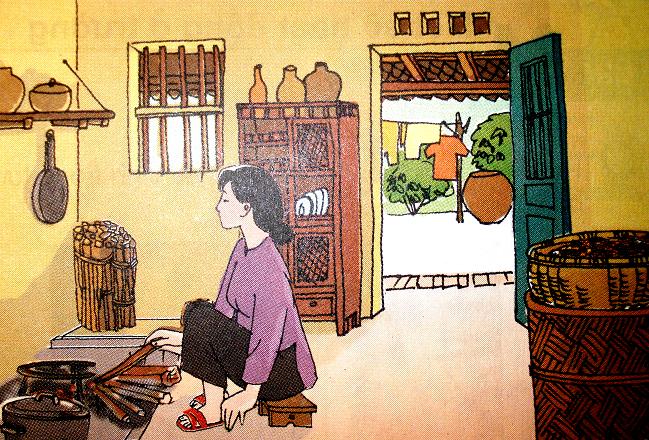 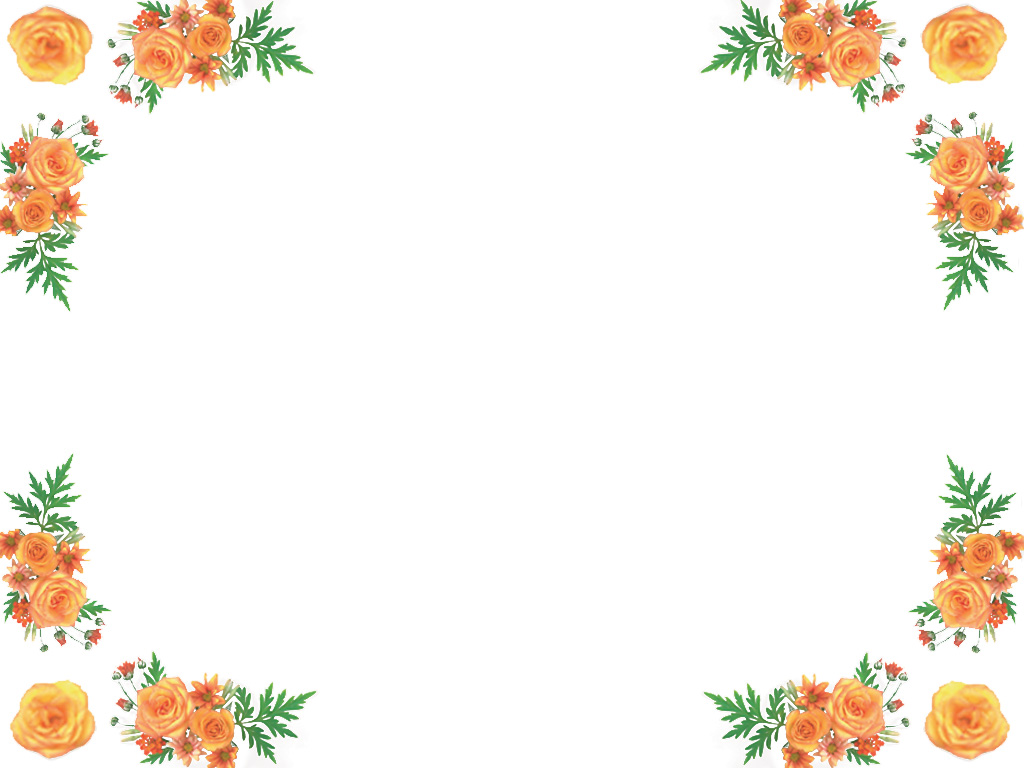 Hình 1
Hình 2
- Chỉ  những gì dễ cháy trong hình 1.
    - Theo bạn, bếp ở hình 1 hay hình 2 an toàn hơn trong việc phòng cháy? Tại sao?
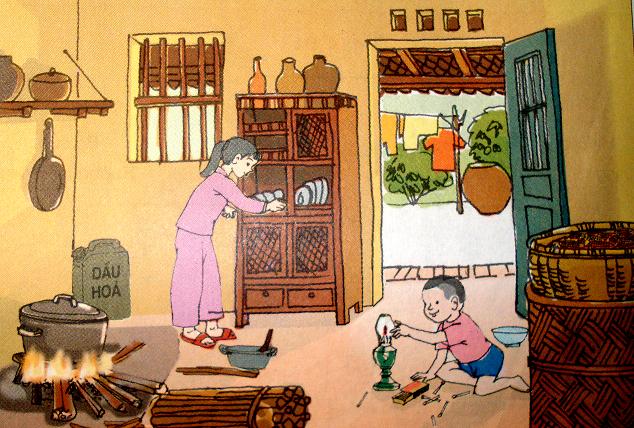 Hình 1
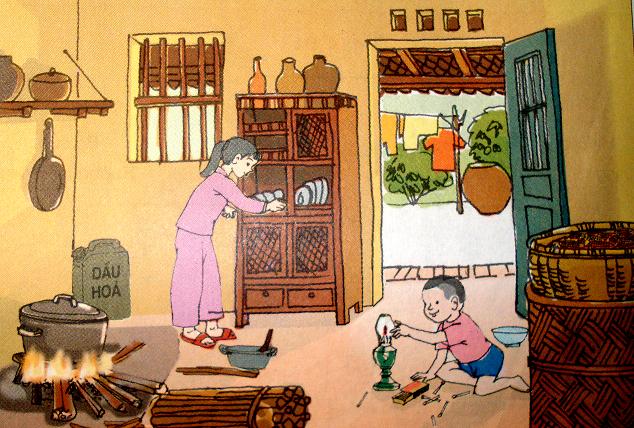 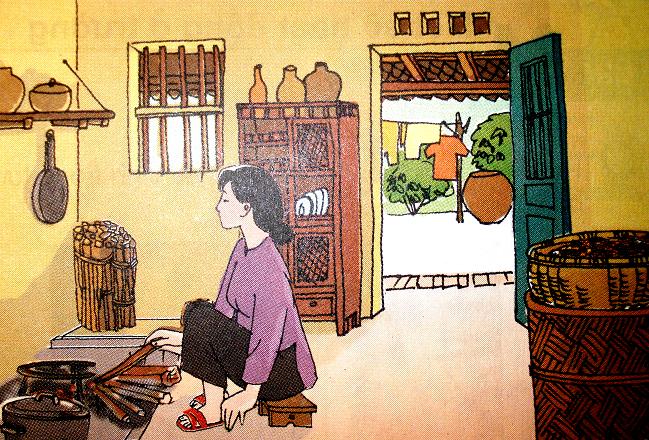 Hình 1
Hình 2
Bếp ở hình 2 an toàn hơn trong việc phòng cháy vì mọi đồ dùng được xếp đặt gọn gàng , ngăn nắp; các chất dễ cháy như củi khô, can dầu hoả… được để xa bếp
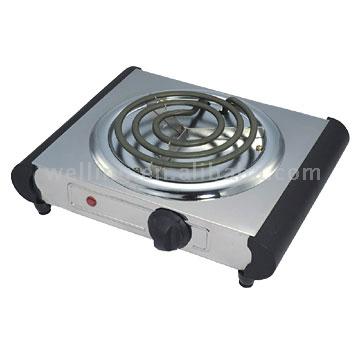 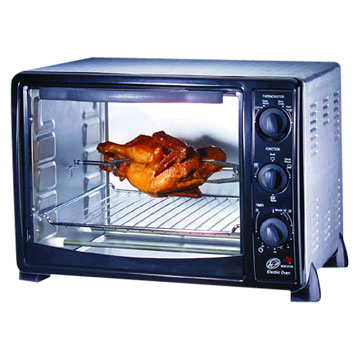 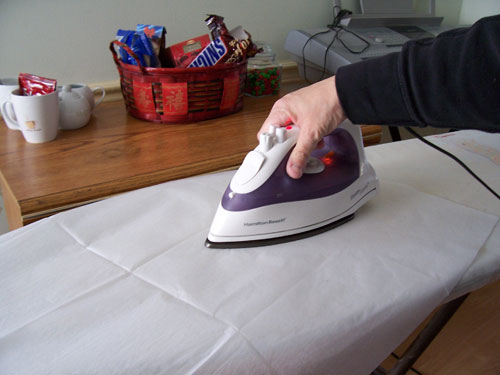   Dùng các đồ  bằng điện mà quên không ngắt nguồn điện khi không sử dụng
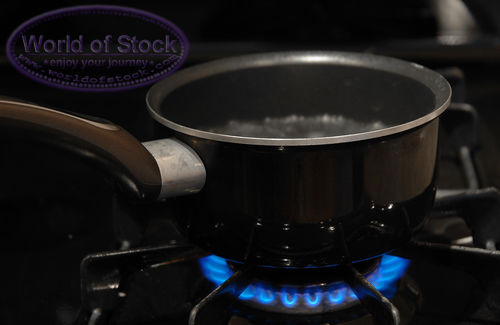  Đun nấu trên bếp ga mà quên không tắt bếp
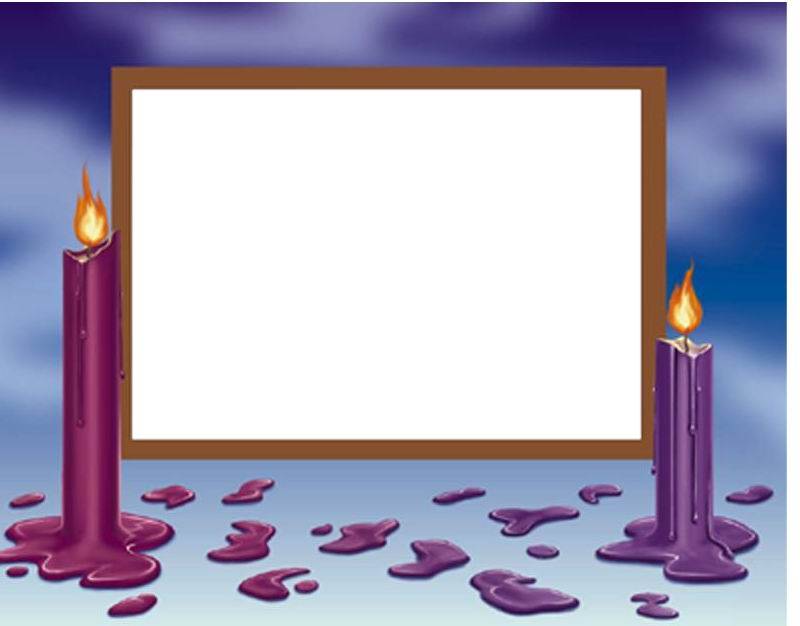 - Nguyên nhân gây ra cháy: Do con người không cẩn thận khi để những vật dễ cháy gần nguồn lửa, nguồn nhiệt hoặc do quên tắt nguồn lửa, nguồn nhiệt sau khi sử dụng.
Động não
Cái gì có thể gây cháy bất ngờ ở nhà bạn?
Nhóm 1:
Bạn sẽ làm gì khi thấy diêm
 hay bật lửa vứt lung tung 
trong nhà mình
Nhóm 2:
Những thứ dễ bắt lửa như:
 xăng, dầu hoả nên được 
cất giữ ở đâu trong nhà?
Thảo luận và đóng vai
Nhóm 4:
Nhà bạn ở nông thôn, nhà
bạn bị cháy do đun nấu
không cẩn thận, bạn sẽ
 làm gì?
Nhóm 3:
Nhà bạn ở thành phố, nhà 
bạn bị cháy do nổ bình ga,
bạn sẽ làm gì?
Nhóm 1:
Em sẽ làm gì khi thấy 
diêm hay bật lửa vứt lung
 tung trong nhà mình
Nhóm 2:
Những thứ dễ bắt lửa như:
 xăng, dầu hoả nên được 
cất giữ ở đâu trong nhà?
Nhóm 3:
Nhà bạn ở thành phố, nhà
bạn bị cháy do nổ bình ga,
bạn sẽ làm gì?
Nhóm 4:
Nhà bạn ở nông thôn, nhà
bạn bị cháy do đun nấu
không cẩn thận, bạn sẽ
làm gì?
KẾT LUẬN
Cách tốt nhất để phòng cháy khi đun nấu là không để những thứ dễ cháy ở gần bếp. Khi đun nấu phải trông coi cẩn thận và nhớ tắt bếp sau khi sử dụng xong.
Trò chơi
Ai nhanh? Ai đúng?
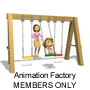 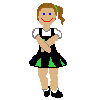 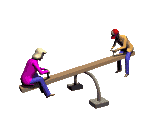 Chúc mừng chiến thắng
Tự nhiên và xã hội:
Phòng cháy khi ở nhà
Cách tốt nhất để phòng cháy khi đun nấu 
là không để  những  thứ dễ  cháy ở  gần 
bếp. Khi đun nấu phải trông coi cẩn thận 
và nhớ tắt bếp sau khi sử dụng xong.
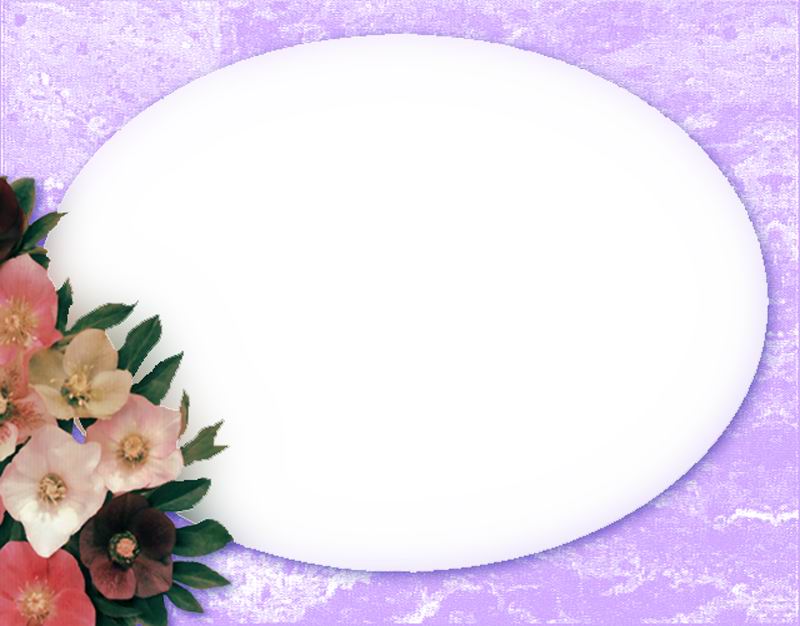 Các em nhớ thực hiện tốt việc phòng cháy khi ở nhà và tuyên truyền cho mọi người trong gia đình cùng thực hiện
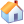 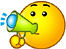 Về nhà ôn lại bài và chuẩn bị bài sau: Một số hoạt động ở trường
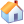 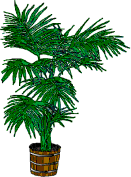 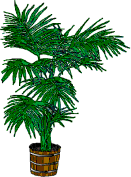 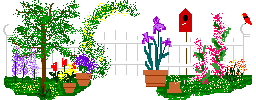 TIẾT HỌC KẾT THÚC